Universal Design For Learning (UDL)
Dr Lisa Padden, University College Dublin
28th October 2022
My Work –University for All
Design for All
Weaves inclusion into fabric
Moving from margins to mainstream
Everyone’s business – embedded/integrated
All students feel welcome, belong, valued
What is Universal Design?
Universal Design (UD) in Action
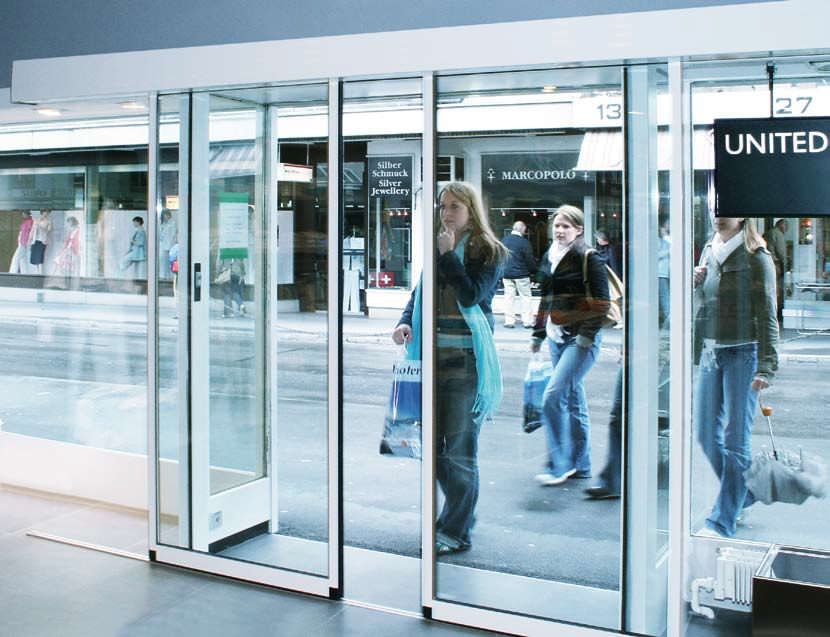 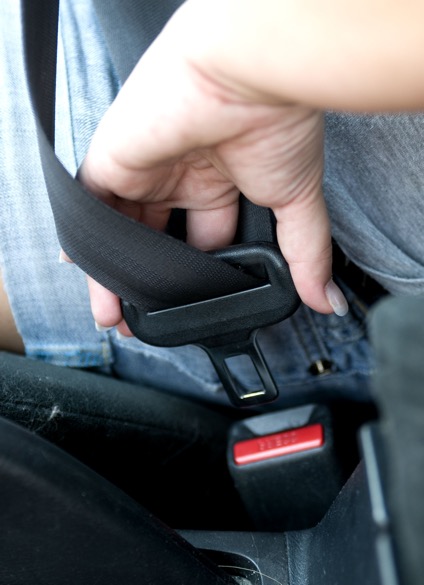 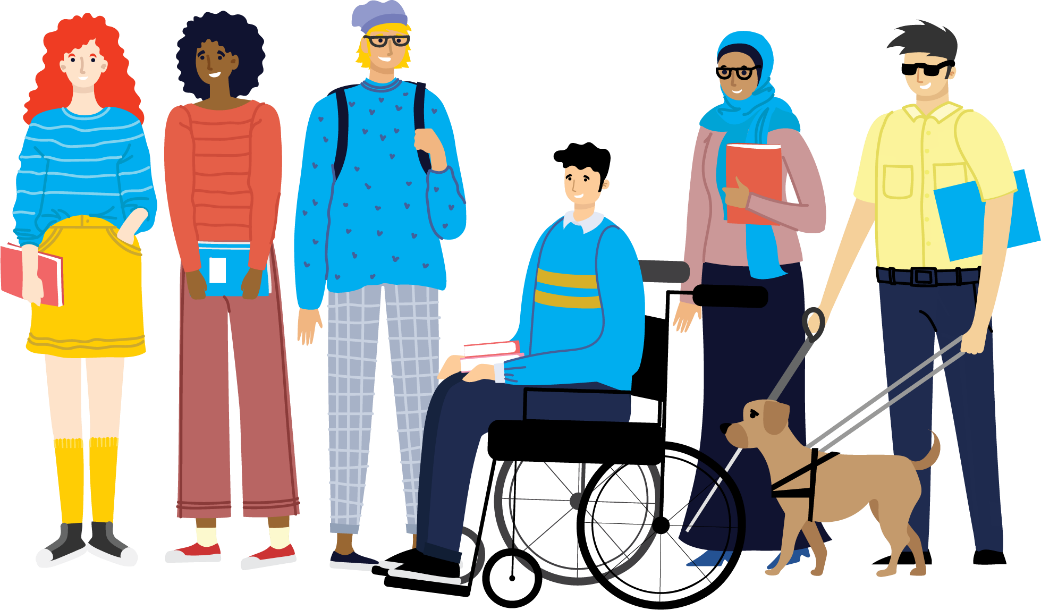 [Speaker Notes: Recognises that nobody is average so if you design for the average, you design for nobody – design to the edges and you design for everybody.]
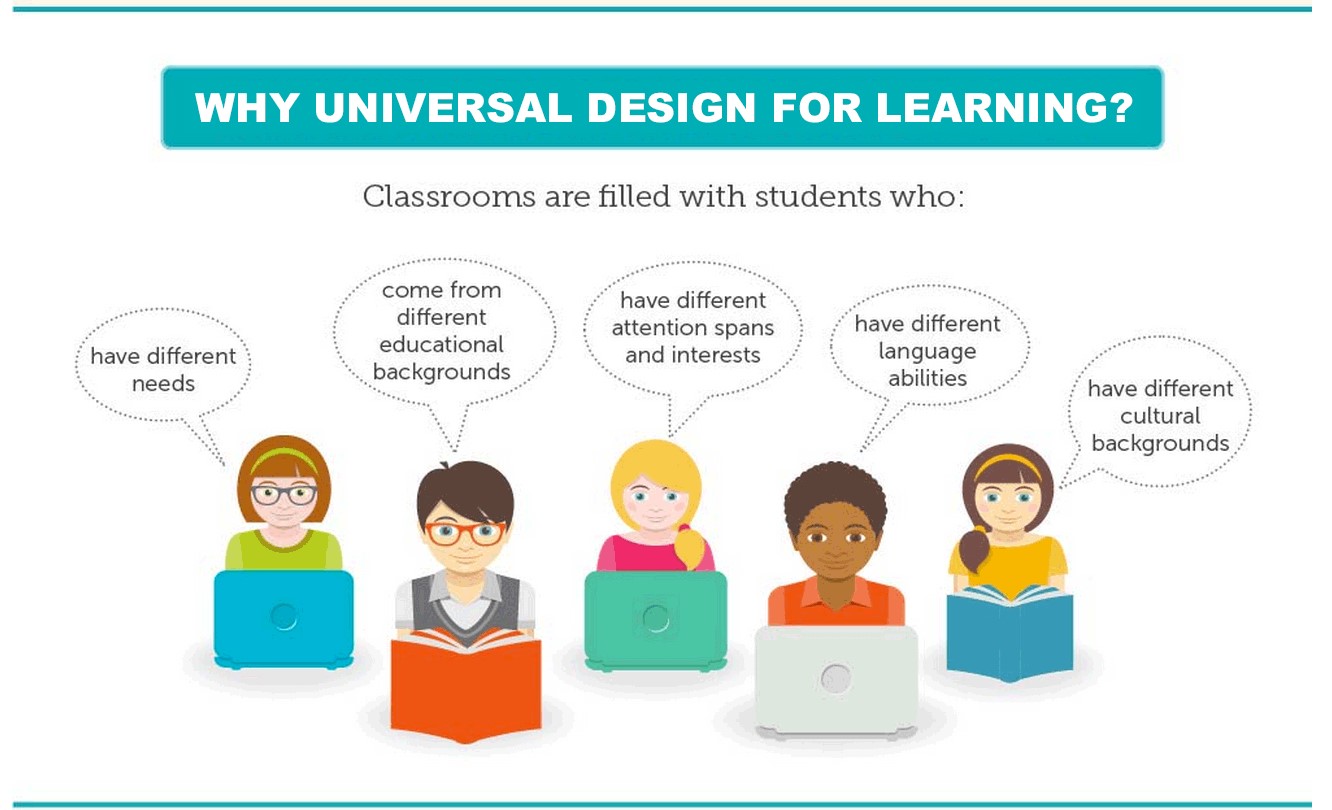 Why Universal Design for learning?
Why UDL?
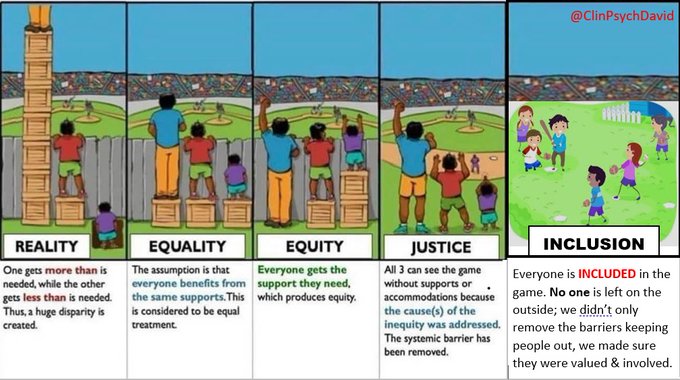 Creating a fully inclusive educational experience – access, participation, success
Remove barriers and increase opportunities through flexibility
Learner Variability – most diversity is ‘hidden’
Proactive rather than reactive
Image from the David Murphy, Plymouth University
Universal Design - Removing Barriers
What are the barriers?
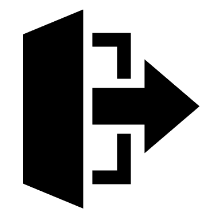 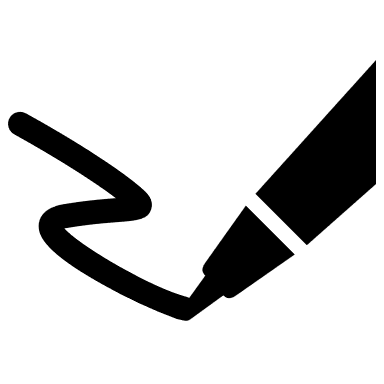 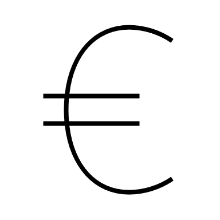 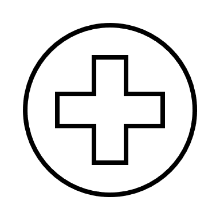 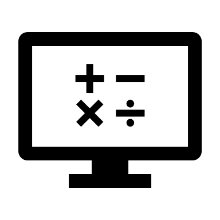 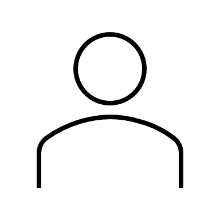 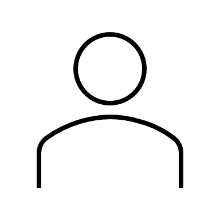 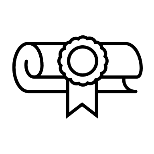 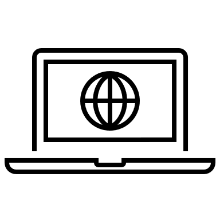 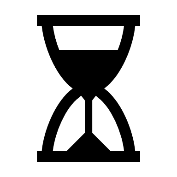 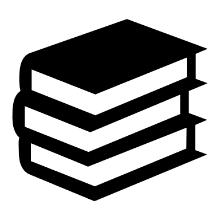 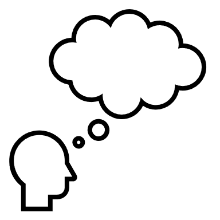 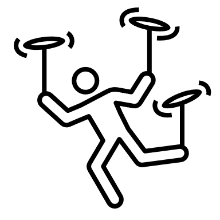 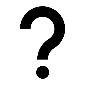 Comparing Differentiation and UDL
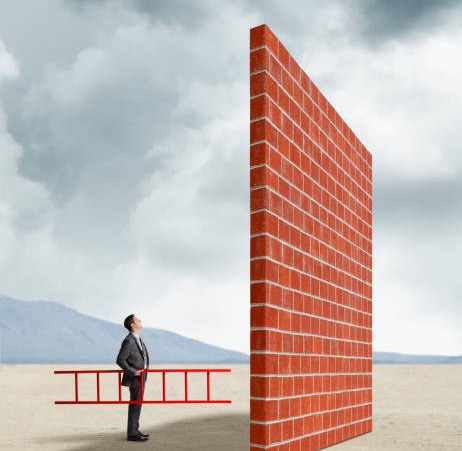 Differentiation and Add-on Supports:
Reactive – Putting up ladders

UDL: 
Proactive – Smashing down walls
Multiple layers of inclusion inThe UDL Pyramid
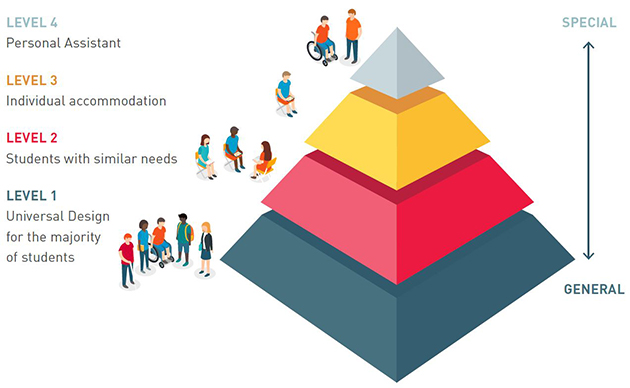 Level 4: PA
Level 3: individual accommodation
Level 2: students with similar needs
Level1: UDL for the majority of students

AHEAD, 2017 UDL continuum of supports
Universal Design for Learning
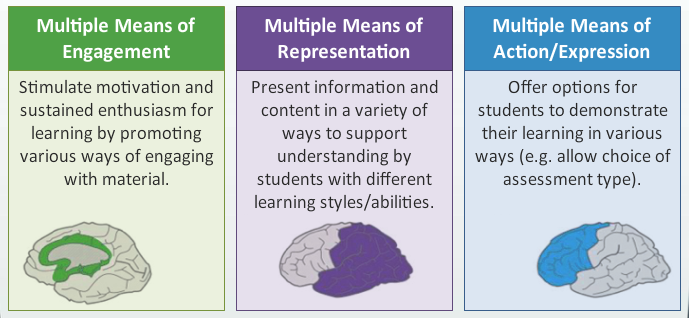 Rose & Meyer 2014
Why UDL?
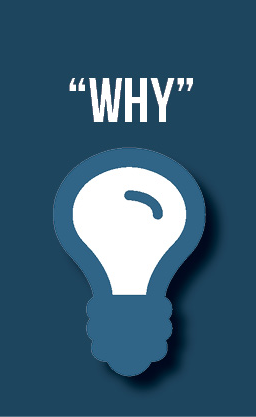 Evidence-based, Quality
Internationally recognised
Policy - aligned
Successfully implemented at all levels of education
Non prescriptive – your UDL for your learners
CAST.org
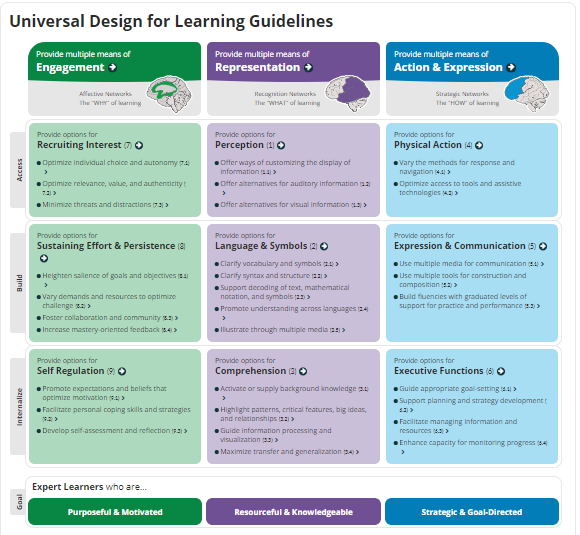 UDL Guidelines and Checkpoints
+1 Approach to UDL
As we progress through this session think about the small changes you will make
Thomas Tobin’s +1 approach to UDL advocates for small changes which together have a significant impact on the experience of learners
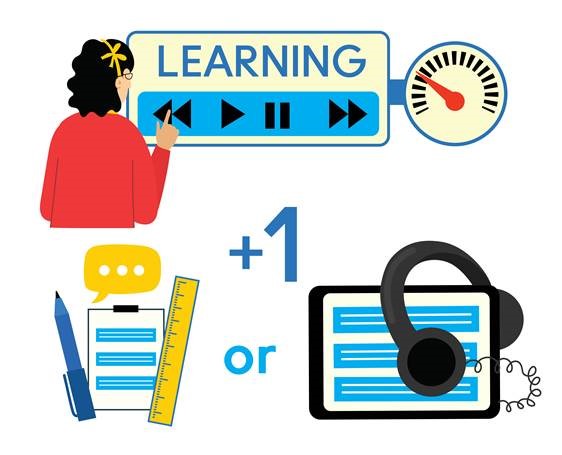 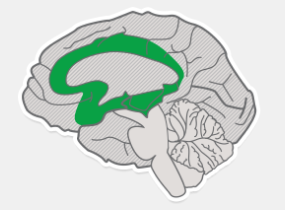 Provide options for Engagement
Why?
Recruit interest by giving students some choice and autonomy
Encourage students to persist and sustain effort by providing clear goals and objectives linked with assessment – look for opportunities on your LMS or VLE to do this
Foster collaboration with and between students
Develop ways for students to self-assess and reflect on their learning
Demonstrate the authenticity of assessment strategies as well as what and how the student is learning
Goal: To Develop Purposeful and Motivated Students
Engagement: student  voice
Build bridges: reach out make it interesting and welcoming 
Be personal, share your experience, it is relationships that matter
Be authentic and consistent
Speak a language we understand
Communication on platforms we use
Expect us to succeed
Make it fun to contribute
Research by AHEAD.ie
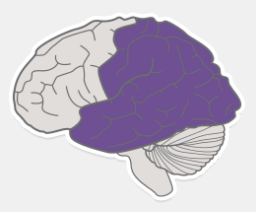 Provide options for Representation
Consider which platform you use and how you use it
flexible teaching methods with a choice of activities
Use of clear language and clarify new vocabulary and symbols
Use alternative ways to present knowledge – technology, multimedia, visuals, charts
Create or encourage students to create mind maps, models and other creative learning materials
Provide accessible digital materials including your slides for all students
Provide glossaries and FAQs
Use authentic ‘real life’ learning examples.
What?
Goal: To Develop Knowledgeable and Resourceful Students
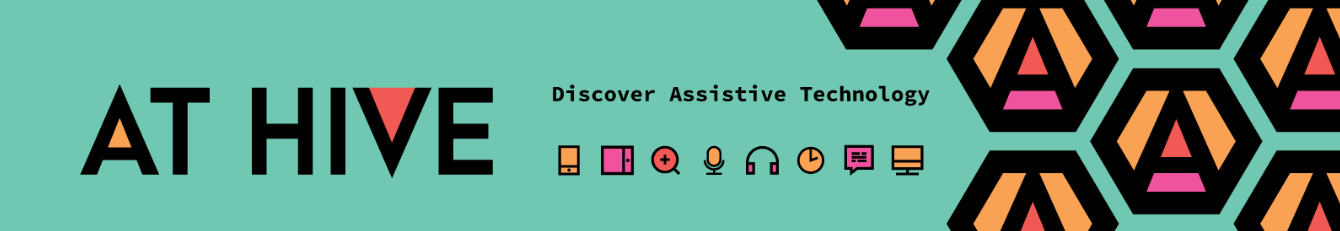 AHEAD AT Hive
Tools, devices, applications or features of applications that can support people with disabilities to learn and work more effectively and meet the challenges posed by the impact of their disability or the inaccessible design of environments and materials. 
Screen reading software that supports visually impaired people to navigate computers,
Speech to text software which turns voice into written text. 
mainstream mobile solutions – apps on smartphones and tablet devices which can support everything from personal navigation (map apps), organisation (calendar/scheduling apps) and memory aids (to do apps). 
AHEAD AT Hive – Resources and Matching Tool
Accessible Content Checklist
Sans-serif font
Slides - minimum font 24, print - font 12
Avoid underlining, italics and BLOCK CAPITALS
Alternative text on images, tables and graphs
Good colour contrast
Left align your text
Heading styles
Microsoft accessibility checker!
Meaningful URL links
Edited captions on videos
Live captioning and Reasonable Accommodations for events
[Speaker Notes: These are habits which participants can start today! Many of these accessibility elements are picked up by the Microsoft Accessibility checker which is under the “review” tab. Over time they will all become second nature!]
Microsoft Accessibility Checker
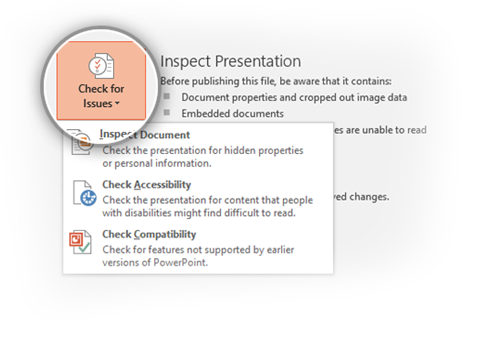 The Accessibility Checker should pass without errors. 
To run the Accessibility Checker, go to 
File > 
Check for Issues > 
Check Accessibility
Accessibility
Alternative Text 
A description of an image, diagram, table or graph for screen-reader users.
Alt text will also appear in MP3s and HTML where an image cannot load.
Context is key!
Headings
Important for structuring a document – both on a visual and behind the scenes level (metadata).
Set document headings using the Home tab on Word – don’t rely just on bold / underline!
Headings should follow a clear hierarchical flow ie. Title,1,2,3,4.
Colour Contrast
Distinction between light levels of two colours i.e. Text vs background.
Maximum contrast is black/white.
For graphs it can be helpful to print in grey scale to get a true feel for contrast.
Check contrast using WebAim.
9/3/20XX
Creating Accessible PDF documents
Plain English - readability
Check the whole document
 It's simple, clear and concise 
 The topic is obvious 
 The main message is obvious 
 It's obvious what action the reader needs to take
Check the document structure
 Detailed, explanatory document title or page headline 
 Summary or key message follows title or headline 
 Content organised in a logical sequence for the reader 
 Each paragraph starts with its topic 
 Short paragraphs 
 Sub-headlines and short lists break up solid text
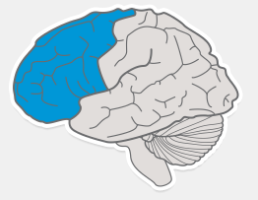 Model Assistive Technology use e.g. Text to Speech Software
Build in reflective practice for students – provide templates
Clarity of goals for assignments/assessments
Use of a broad range of assessment types through diversity and choice of assessment
Provide support to gain skills needed for assessment types – essays, presentations, posters etc.
Give constructive, timely feedback
Embed self assessment:  checklists and reflections
Provide options for Action & Expression
How?
Goal: To Develop Strategic and Goal-Directed Students
Inclusive Assessment and Feedback
UDL Badge
National Forum for the Enhancement of Teaching & Learning in Higher Education
Digital Badge in Universal Design for Teaching & Learning
Over 2000 recipients so far in the sector
National and Local roll outs
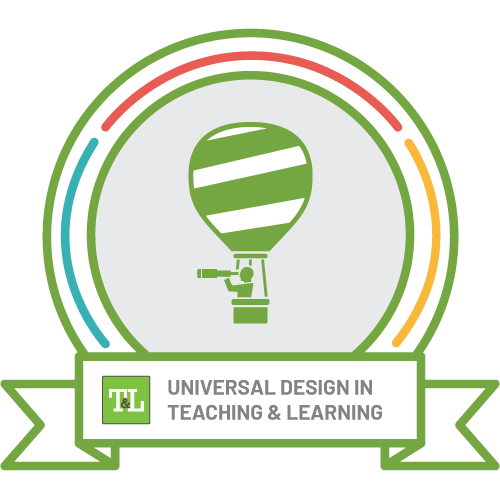 UDL BADGE 2021 OUTCOMES
43%
86
771
138
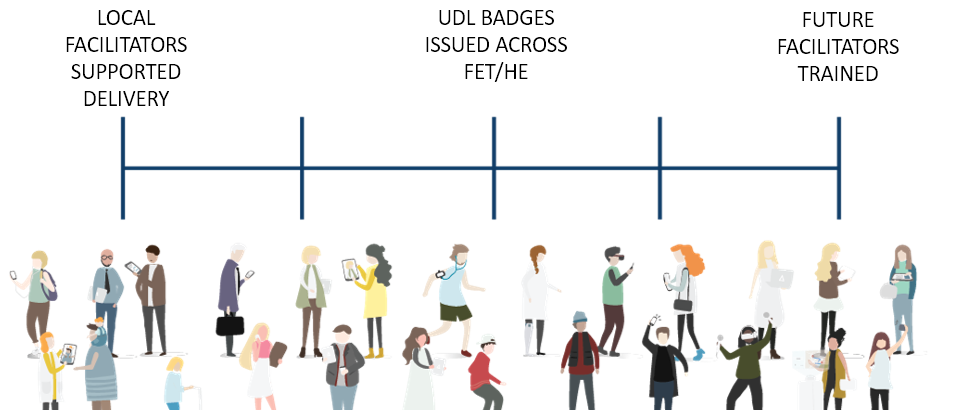 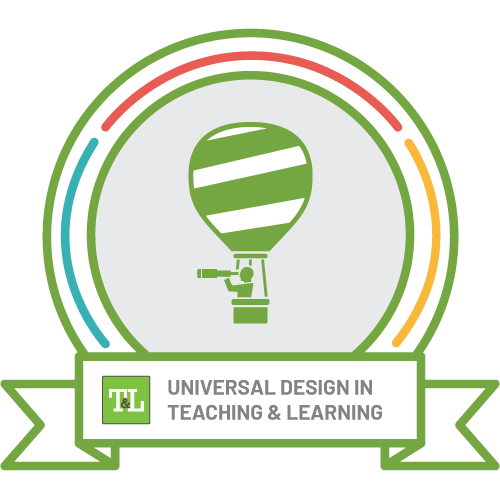 UDL BADGE 2021 IMPACT
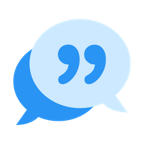 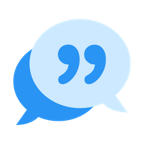 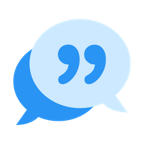 “The programme has shown me how, with small changes, across my practice, I can support a more inclusive and engaging educational experience, respecting the individuality of each participant.”
“It completely changed my perspective, I’m more critical of my instruction now”
“I will question structures and processes more.  Introduce more choice for students.  Encourage a more collaborative approach with students”
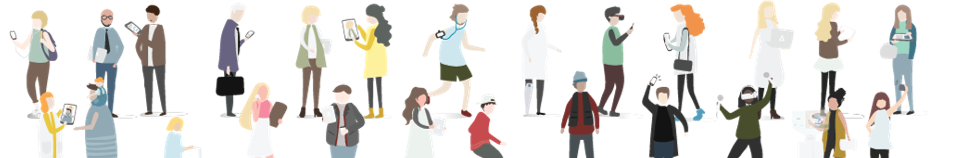 www.ucd.ie/universityforall
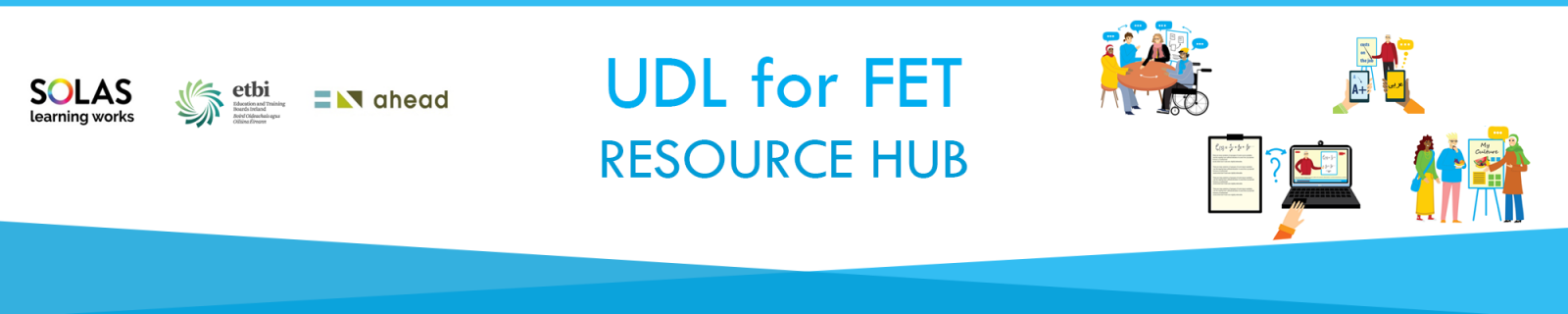 UDL for FET Resource Hub
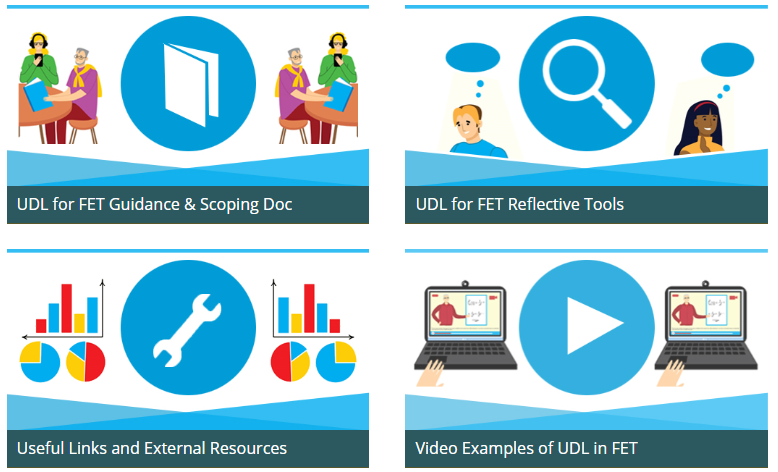 www.ahead.ie/udlforfet
Thank you
lisa.padden@ucd.ie